Вајарство  (скулптура)

  То је умјетност  обликовања волумена и простора.
  Вајарство (скулптуру ) убрајамо  у пластичну и просторну умјетност.
 
  Пластика значи обликовање.
  Вајарски радови се раде техником  моделовања(глина, восак..),      
  клесања  (камен,дрво...), изливања (бронза, гипс, бетон...)
Скулптуру  дијелимо на, пуну пластику,  архитектонску пластику  и  рељеф.
Пуна пластика (статуа, кип)  је свака скулптура која слободно стоји  у простору, 
Архитектонска пластика  је функционални, саставни дио грађевине
Рељеф  је волумен који је обрађен само са предње стране
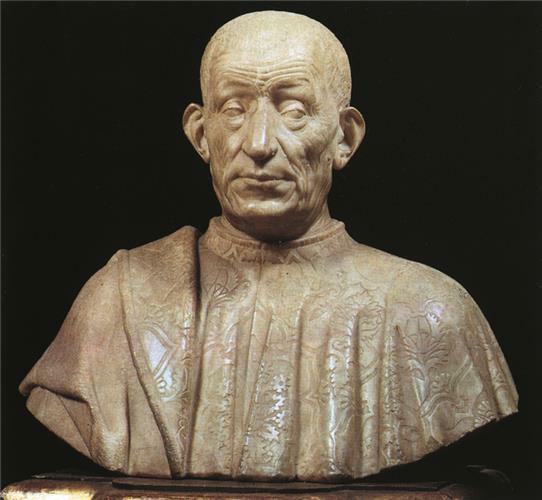 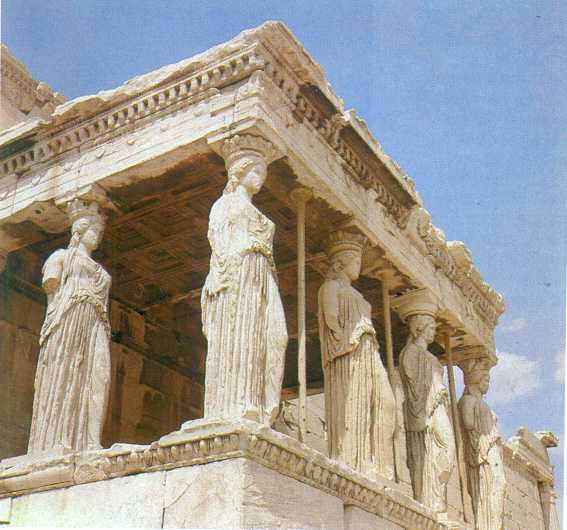 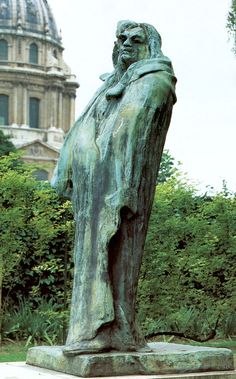 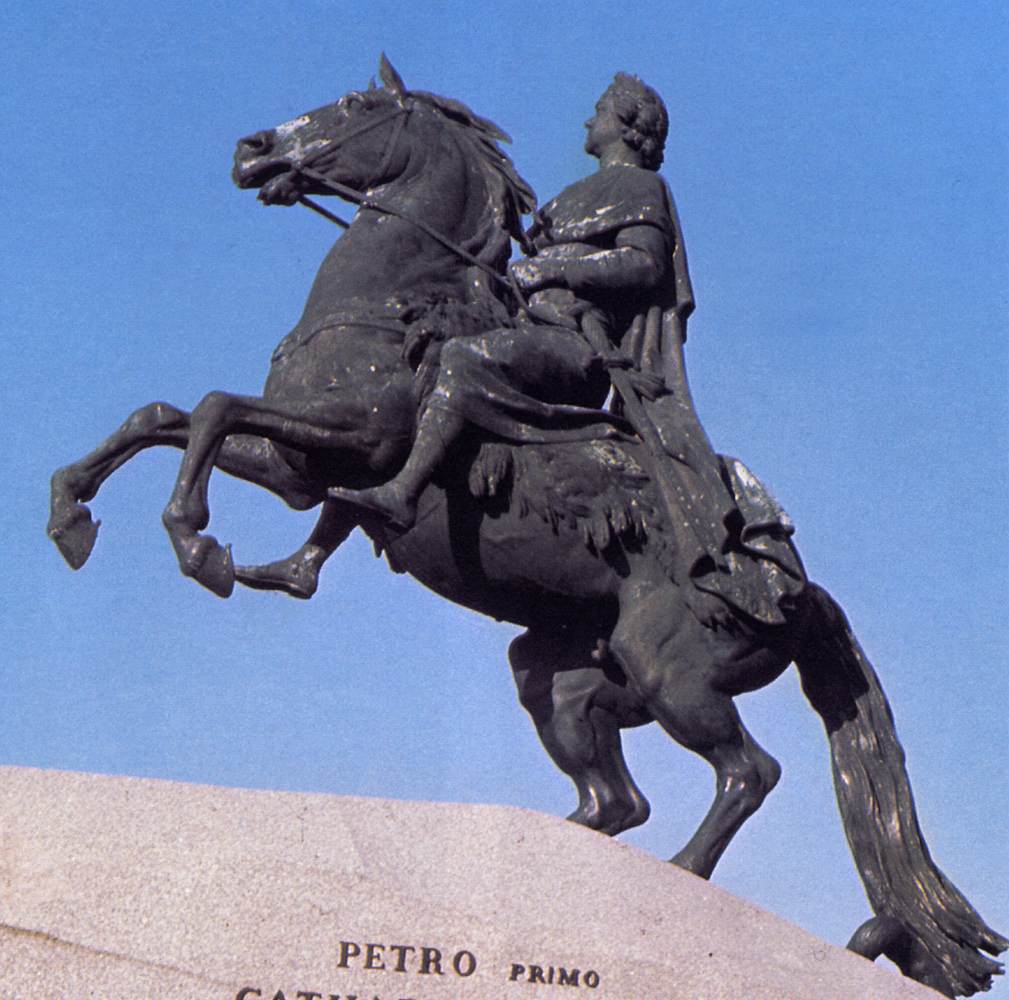 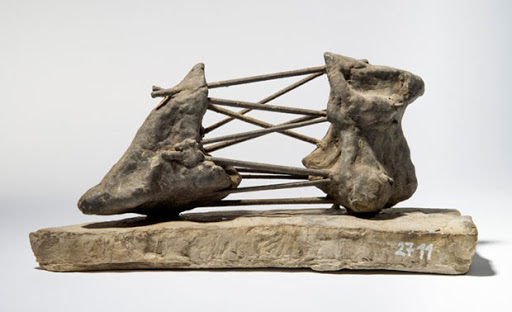 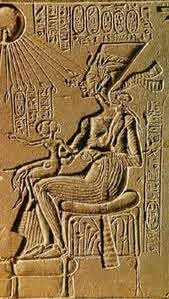 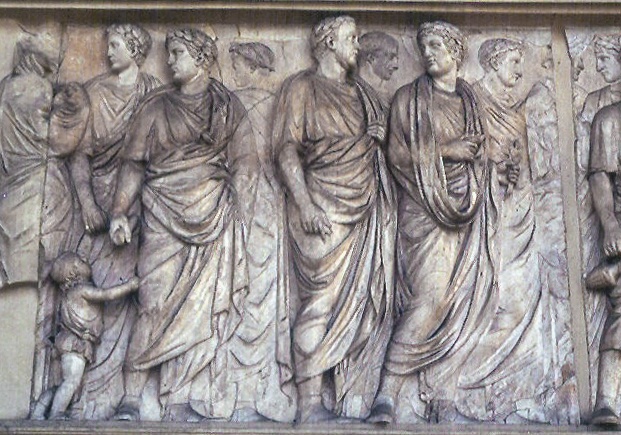 Рељеф : удубљени, ниски и високи.
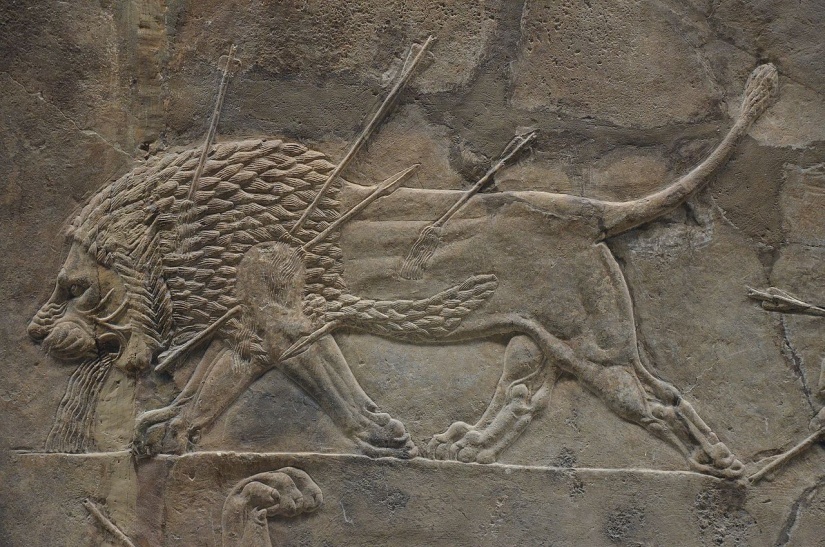 МАСА И ПРОСТОР
Два најбитнија елемента вајарског дјела (скулптуре) су маса и простор.
     Свако вајарско дјело је настало од неког материјала и његове масе која стоји у тродимензионалном простору. 
    Маса је просторни облик са све три димензије: ширином, дужином и висином.
    Простор који она заузима зове се волумен.
   

   Погледаћемо неколико примјера различитог односа масе и простора...
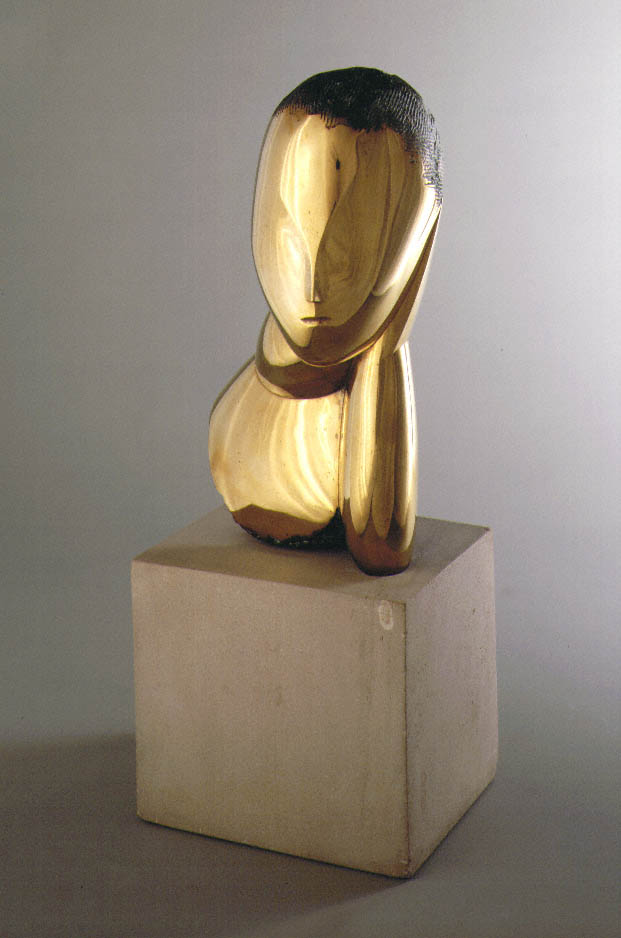 Монолитна или апсолутна маса
је волумен посве испуњен материјом, затворен, простор је истиснут из волумена. Статичан је однос простора и волумена: Простор не улази у волумен, нити волумен у простор. Простор само кружи и обавија волумен. Облик је збијен.
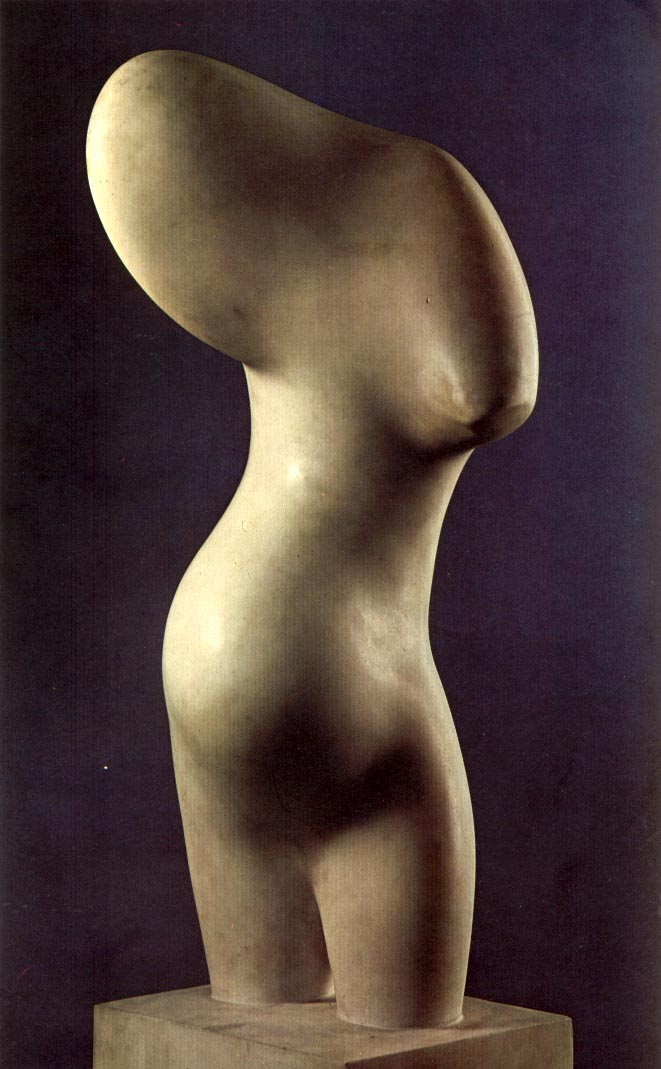 Овдје имамо удубљено-испупчену масу, односно конкавно-конвексну масу.

 Ова скулптура наглашава игру волумена и простора са међусобним удубљењима и испупчењима. То још више наглашавају глатке површине скулптуре.
Ханс Арп
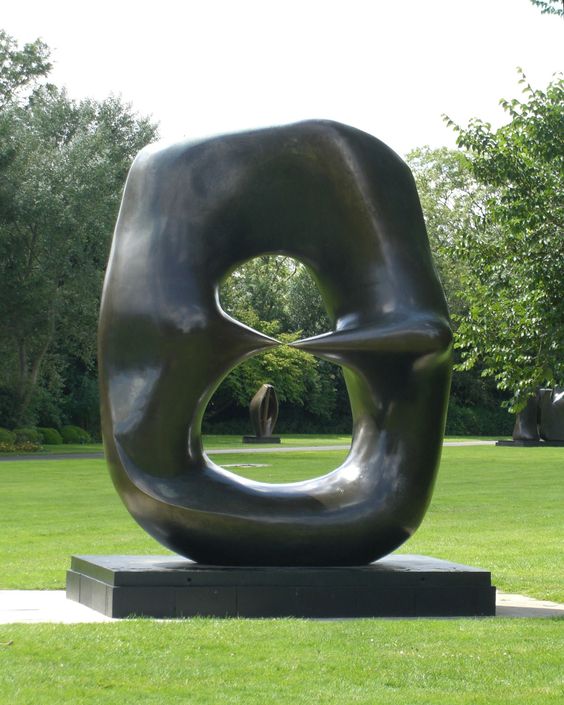 Прошупљена маса настаје потпуним проласком простора кроз масу.
Простор тада слободно струји , а волумен га обухвата и окружује.
Међусобно дјеловање простора и масе је веома јако- простор је једнако  важан као и сама маса. Простор је саставни дио скулптуре.
Хенри Мур
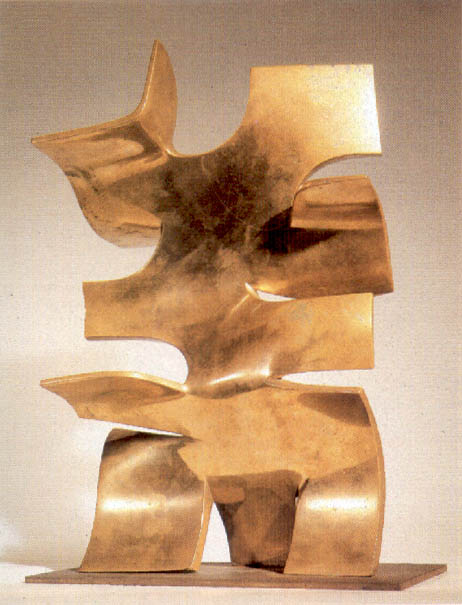 Овдје је примјер истањених маса  гдје простор долази до изражаја у односу на масу. Лист папира, морска шкољка или комад лима примјери су спљоштено- истањене масе.
.Иако је ово апстрактно дјело, неодољиво нас подсјећа на разлистану грану, односно дрво.
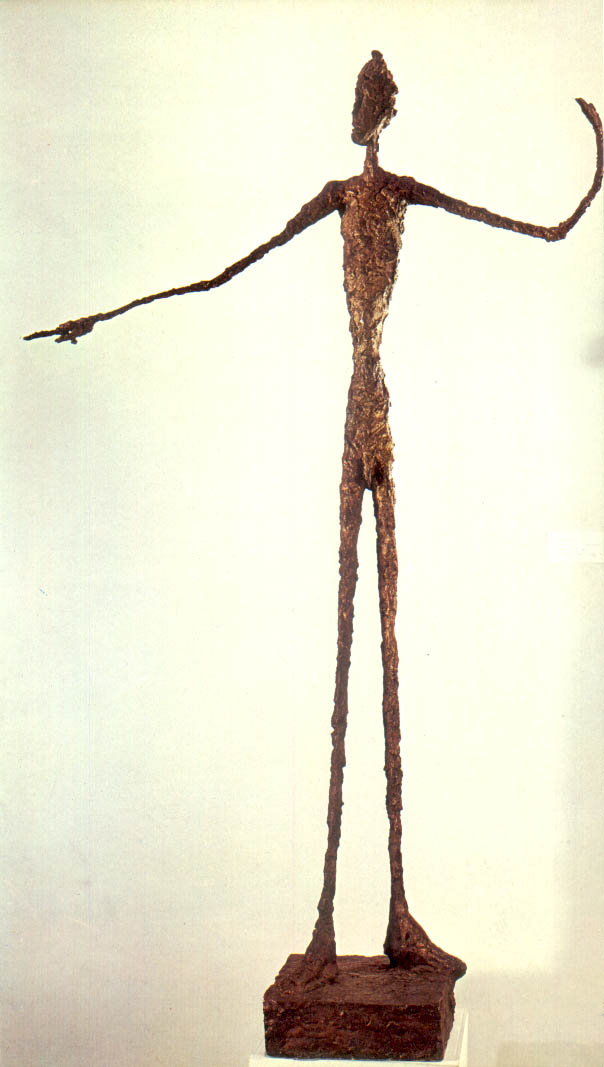 Ако масу притискамо са свих страна, она се губи толико да нас коначни облик подсјећа на линију, као  жица или грана. Пошто такви облици ипак садрже одређену количину масе, говоримо о њима као о линијски истањеним масама.
Алберто Ђакомети
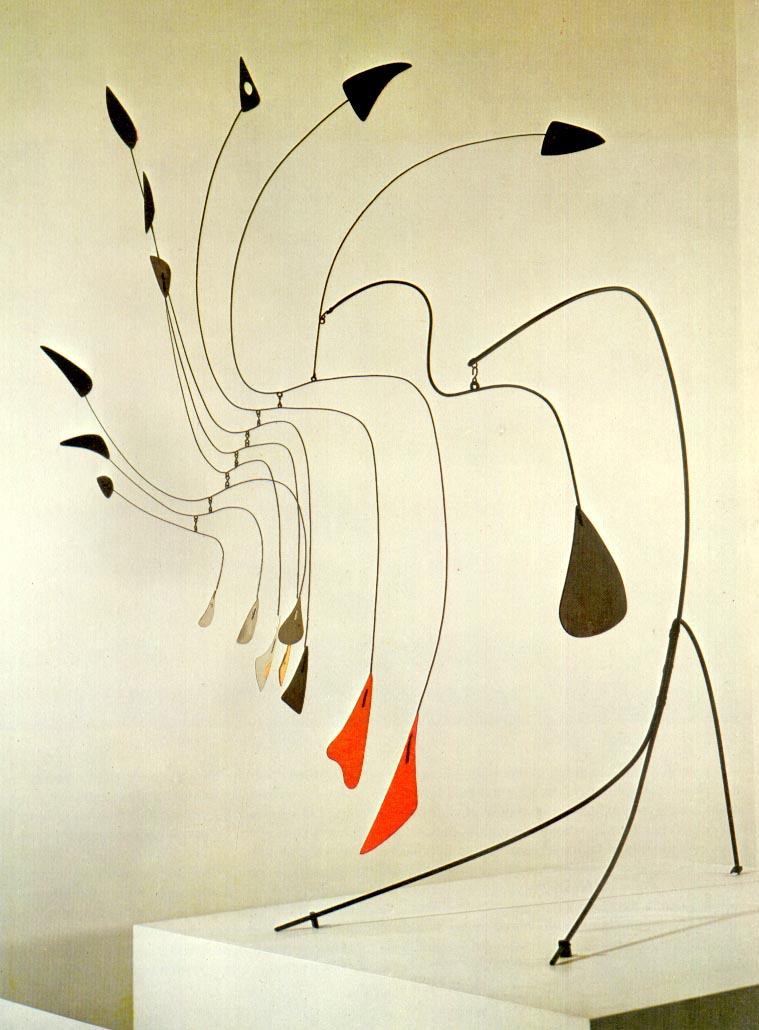 Мобил  је   покретна скулптура. Она се сама креће, струјањем ваздуха или неког другог извора енергије.
Простор је доминантан елемент ове скулптуре, а све је у нестабилној динамичкој равнотежи.
ЗАДАТАК
Урадите скулптуру користећи: жицу, глинамол, канап, картон, предмете од пластике, љепило и  друге потребне материјале.
Тема и мотив нека буду плод  ваше инспирације, на основу овдје виђених скулптура. Нека  вам оне пробуде машту.